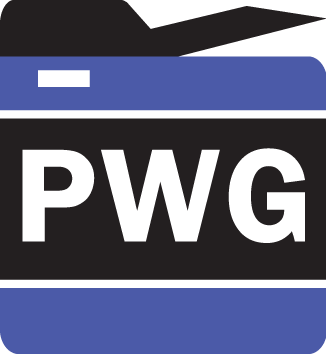 The Printer Working Group
Imaging Device Security
November 21, 2019
PWG November 2019 Virtual Face-to-Face
Copyright © 2019 The Printer Working Group. All rights reserved.
1
1
Agenda
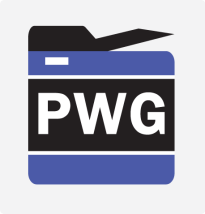 Copyright © 2019 The Printer Working Group. All rights reserved.
2
2
Intellectual Property Policy
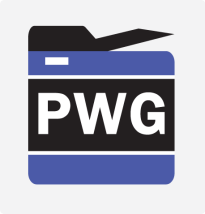 “This meeting is conducted under the rules of the PWG IP policy”.  
Refer to the IP statements in the plenary slides
Copyright © 2019 The Printer Working Group. All rights reserved.
3
3
Officers
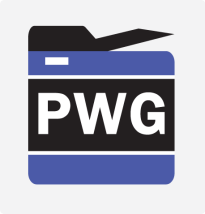 Chair:
Alan Sukert (Xerox)
Vice-Chair:
TBD
Secretary:
Alan Sukert (Xerox)
Document Editor:
Ira McDonald (High North) – HCD Security Guide
Copyright © 2019 The Printer Working Group. All rights reserved.
4
4
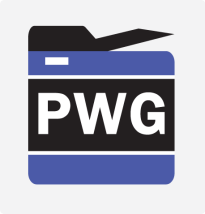 HCD Technical Community Status
Copyright © 2019 The Printer Working Group. All rights reserved.
5
5
HCD PP TC Status
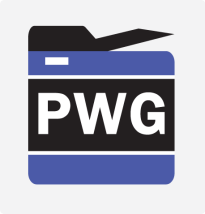 Overview
History of the Hardcopy Devices Protection Profiles
IEEE 2600 PPs
HCD PP v1.0 (Protection Profile for Hardcopy Devices – V1.0)
Why didn’t we just make the existing IEEE PPs conform to the new paradigm?
Challenges in Developing a new PP for HCDs
Challenges during PP development
Challenges after PP publication
HCD iTC Status
Essential Security Requirements
Terms of Reference
Key Person and affiliations
Lessons Learned
Copyright © 2019 The Printer Working Group. All rights reserved.
6
6
IEEE 2600 Protection Profiles
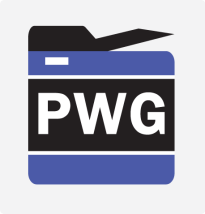 Initiated in 2004, more than 100 individuals from more than three dozen organizations have participated in working group meetings, teleconferences, and email discussions.
The IEEE P2600 Working Group developed IEEE Std. 2600TM-2008 with security requirement and best practices for HCD vendors and customers in a variety of operational environments. 
The P2600 WG created Protection Profiles for two of those operational environments:
IEEE Std. 2600.1TM-2009 at EAL3 was adopted as the US PP for HCDs, until NIAP changed its policy rejecting EAL4 and EAL3.
IEEE Std. 2600.2TM-2009 at EAL2 was adopted as the new US PP for HCDs, adding additional functional requirements via NIAP Scheme Policy#20.
Copyright © 2019 The Printer Working Group. All rights reserved.
7
7
Hardcopy Device Protection Profile Version 1.0
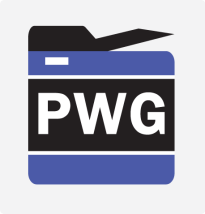 Developed by the MFP Technical Community
Effort was initiated by JISEC in 2012 to replace IEEE Std. 2600.2TM
A working group was formed in May 2012 to create PP based on draft created by JBMIA, and an MFP TC had its kick-off meeting inSeptember 2012 
After many drafts, a final version was published and approved by US and Japanese CC Schemes in September 2015
HCD PP became effective immediately in the US; Japan gave vendors a two-year grace period
HCDs have been certified conforming to HCD PP in the US, Japan, Canada, and Sweden.
Copyright © 2019 The Printer Working Group. All rights reserved.
8
8
Hardcopy Device Protection Profile Version 1.0
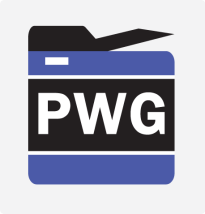 Why didn’t we just make the existing IEEE PPs conform to the new paradigm?
It may not be possible to add tailored assurance to an existing PP that was not designed to accommodate it.
Also, it is important to have some consistency with other new paradigm PPs, such as the Network Devices PP.
Copyright to the existing PPs is owned by the IEEE Standards Association, so we can’t just edit the existing PP as a starting point.
We are making one collaborative PP that can be the basis for procurement for the governments of Japan and the US.
Copyright © 2019 The Printer Working Group. All rights reserved.
9
9
Hardcopy Device Protection Profile Version 1.0
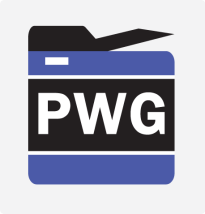 Challenges during PP development
Some scheme policy changes were disruptive to vendors andconfusing to customers:
Weeks after approving 2600.1, NIAP un-approved 2600.1, and instead, approved 2600.2 with NIAP policy #20.
It was difficult to explain this sudden change from EAL3 to EAL2.
Two weeks after DoD’s DLA-Documents Services began requiring PP conformance, NIAP un-approved IEEE Std. 2600.2 as a US PP and archived Policy #20; DLA-DS rescinded.
In 2013, NIAP stopped accepting evaluations that do not conform to a NIAP-approved PP, but HCD PP was not published until two years later (Sep. 2015).
Vendors were forced to evaluate HCDs outside of the US.
Copyright © 2019 The Printer Working Group. All rights reserved.
10
10
Hardcopy Device Protection Profile Version 1.0
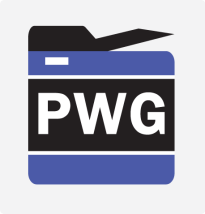 Challenges after PP publication
HCDPP does not claim conformance to an EAL, and it is not a cPP, so it does not adhere to CCRA mutual recognition rules.
For procurement, some nations recognize IEEE 2600.2, others recognize HCDPP, forcing vendors to certify to two PPs.
NIAP’s Scheme Policy#5 enforces cryptographic details that are not part of HCDPP. Certified products may or may not meet the requirement of Policy #5, distinguishableonly by whether or not their certificates are listed on NIAP’s PCL.
NIAP certifies only HCD PP.
Japan and Sweden certify HCD conformance to HCD PP, 2600.1, or 2600.2.
Canada certifies HCDPP but treats 2600.2-conformant products as EAL2+ALC without PP conformance.
Korea certifies HCD conformance to 2600.2.
Copyright © 2019 The Printer Working Group. All rights reserved.
11
11
HCD iTC Status – “Key Persons” List
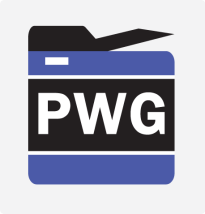 HCD TC (Kwangwoo Lee) requested several HCD stakeholders to invite the SME(s) list of HCD iTC. According to the feedbacks of each organization, HCD TC created a draft Hardcopy Device International Technical Community – Key persons and affiliations
Made key roles ‘TBD’ 
Document submitted to HCD WG and accepted. Was forwarded to CCDB and approved with the ToR.
The Status of Subject Matter Experts 
Industry SMEs: 30 members 14 organizations
Lab SMEs: 14 members 9 organizations
Certification Body SMEs: 4 members 3 schemes (KR, JP, SE)
Waiting the official feedback from 1 scheme (US)
Other SMEs: 4 members (IEEE-ISTO PWG experts/Biometric iTC expert
Copyright © 2019 The Printer Working Group. All rights reserved.
12
12
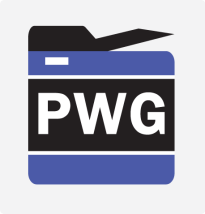 HCD iTC Status
Copyright © 2019 The Printer Working Group. All rights reserved.
13
13
HCD iTC Status
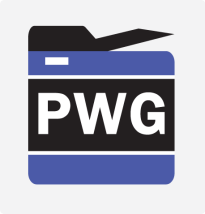 CCDB at its Oct 2018 Meeting chartered a CCDB Working Group (WG) containing the Korean and Japanese schemes. Goal was formation of the HCD iTC at the April CCDB meeting in Rome in April 2019
HCD WG has created the following documents to be submitted to the CCDB for review at the April CCRA meeting:
Essential Security Requirements (ESR)
Terms of Reference (ToR)
At the same time the HCD TC as creating its own versions of the same two documents plus a “Key Persons” document that will be referenced by the ToR
Goal was to fold the HCD TC documents into the HCD WG versions that are submitted to the CCDB
Currently, HCD TC is waiting the voting results from Common Criteria Management Committee (CCMC)
Common Criteria Development Board (CCDB) approved both documents
Copyright © 2019 The Printer Working Group. All rights reserved.
14
14
HCD iTC Status –Essential Security Requirements
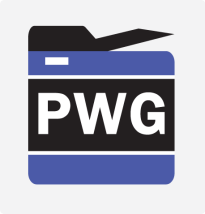 [March 25, 2019] The HCD WG was aware of HCD TC works including the draft ESR done by the HCD TC since HCD TC provided the latest resolution of review comment as an input to support the HCD WG’s works.
[April 15, 2019] The HCD WG shared the HCD WG ESR v0.6 that agreed by CCDB HCD WG members. Note that US scheme provided their feedback as CC experts on this technology area.
[April 15, 2019] Call for Comment
HCDTC members are encouraged to review the HCD WG draft ESR and submit comments on Causeway.
HCD WG mentioned that they welcome any improvement for the ESR if it is helpful to increase the security level of hardcopydevices.
HCD TC created the Gap Analysis between HCD_TC_ESR_v0.61 and HCD_WG_ESR_v0.6
Alan provide the comparison by section of the latest draft ESR created by the HCD TC to the latest draft ESR provided by the HCD Working Group.
Copyright © 2019 The Printer Working Group. All rights reserved.
15
15
HCD iTC Status –Essential Security Requirements
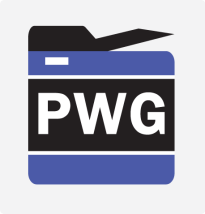 [June 3, 2019] Review comment for the HCD_WG_ESR_v0.6
HCD TC received 9 comments for the HCD _WG_ESR_v0.6 by May 24th, 2019 from HCD TC members. After that, HCD TC members reviewed the comments during the HCD TC monthly teleconference meeting.
[June 15, 2019] HCD TC submit the review comments for the HCD_WG_ESR_v0.6 and shared the updated HCD ESR toHCD WG (ITSCC, JISEC).
HCD WG (ITSCC) responded that they will review the updated ESR and review comments from mid of July if there was no negative opinion or objection from CCDB members during the CCDB ToR approval voting process. It will be discussed by HCD WG members before the HCD iTC creation.
Copyright © 2019 The Printer Working Group. All rights reserved.
16
16
HCD iTC Status –Terms of Reference
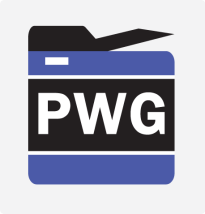 HCD TC shared the draft version of HCD iTC ToR to HCD WG (ITSCC, JISEC).
[March 8, 2019] HCD WG reviewed the draft ToR that was provided by HCD TC. HCD WG provided the review comment based on HCD WG’s agreement. Based on HCD review comment, HCD TC revised thevoting text.
[March 28, 2019] HCD TC shared the draft version of HCD iTC ToR - v0.5.docx to HCD WG (ITSCC, JISEC).
[April 12, 2019] HCD WG shared the CCRA voting process and tentative schedule of HCD iTC establishment during 15th CCUF Workshop in Rome
[April 17, 2019] HCD WG submitted the ToR to CCDB.
[May 13, 2019] HCD TC checked the CCDB voting progress thru HCD WG (ITSCC). They mentioned that the CCDB ToR voting is not initiated yet.
Copyright © 2019 The Printer Working Group. All rights reserved.
17
17
HCD iTC Status –Terms of Reference
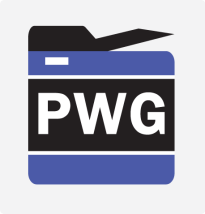 [June 3, 2019] HCD WG shared that CCDB HCD iTC ToR approval voting is started in May.
[July 7, 2019] HCD WG shared that they didn’t hear any negative sound/opinion and objection from CCDBchair yet.
[Aug 19, 2019] HCD WG shared that HCD iTC ToR approval voting is completed without negative sound/opinion and objection from CCDB (Aug 12). Also, CCDB chair requested next process to CCMC Chair.
Copyright © 2019 The Printer Working Group. All rights reserved.
18
18
HCD iTC Status –Key Persons and Affiliations
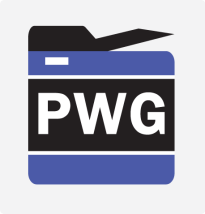 HCD TC requested several HCD stakeholders to invite the SME(s) list of HCD iTC
According to the feedbacks of each organization, HCD TC have created the draft Hardcopy Device International Technical Community – Key persons and affiliations.
The Status of Subject Matter Experts (v0.8) – 62 members 33 organization
Industry SMEs: 34 members 14 organizations
Lab SMEs: 19 members 10 organizations
Certification Body SMEs: 4 members 3 schemes (KR, JP, SE)
Other SMEs: 5 members (IEEE-ISTO PWG experts/Biometric iTC expert/JBMIA)
Copyright © 2019 The Printer Working Group. All rights reserved.
19
19
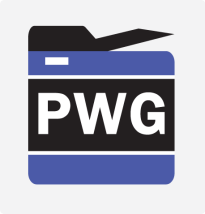 HCD CPP v1.0
Copyright © 2019 The Printer Working Group. All rights reserved.
20
20
HCD cPP v1.0
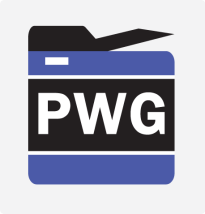 Planned Content
Planned content for what was going to be in HCD PP V1.1 including HCD PP Errata #1
Any NIAP Technical Decisions against the HCD PP
The list of issues discussed at the Sep 2019 HCD TC Face-to-Face Meeting in Singapore
Goal is the following:
HCD PP v1.1            HCD cPP v1.0 draft 1
                              HCD SD draft 1
Copyright © 2019 The Printer Working Group. All rights reserved.
21
21
HCD cPP v1.0 Considerations
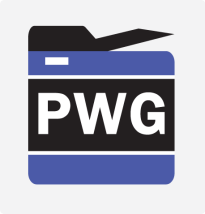 TLS 1.3, deprecation of TLS 1.1 and inputs from TLS TC - YES
Internationally-friendly crypto requirements that don’t rely on FIPS - YES
Management of Crypto keys - YES
Additional IPSec requirements -- YES
Protection of authentication passwords -- NO
Inclusion of Wi-Fi (especially with development of WPA3) -- NO
Addition of requirements for support of SNMPv3 -- ???
Audit Log Server Requirements & SIEM -- NO
Inclusion of TPMs and SSDs -- YES
Incorporation of GDPR and privacy implications -- NO
Password policies -- YES
Continued syncing with NDcPP and FDE cPPs -- YES
HCD iTC need to consider the new templates that was provided by Tool WG. -- YES
Copyright © 2019 The Printer Working Group. All rights reserved.
22
22
HCD cPP v1.0
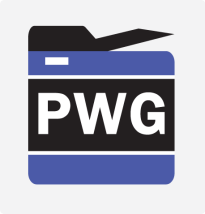 Planned Content
Planned content for what was going to be in HCD PP V1.1 including HCD PP Errata #1
Any NIAP Technical Decisions against the HCD PP
The list of issues discussed at the Sep 2019 HCD TC Face-to-Face Meeting in Singapore
Copyright © 2019 The Printer Working Group. All rights reserved.
23
23
HCD cPP v1.0 Proposed Schedule
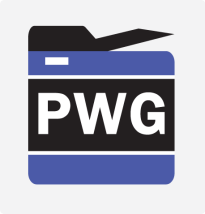 All times in months after initiation of iTC
Finalize Content – 12 months
Preliminary Draft – 13 months
Draft submitted to iTC membership for review – 13 months
Review Comments Received – 14 months
Final Draft Submitted for Outside Review --  20
Final Version for Approval --  23 Months
HCD cPP v1.0 published – 24 months
It’s aggressive, but if we don’t think aggressively it will take 4 years and we can’t wait that long
Copyright © 2019 The Printer Working Group. All rights reserved.
24
24
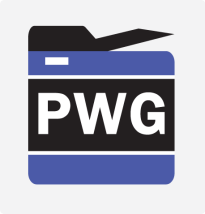 Lessons Learned
Copyright © 2019 The Printer Working Group. All rights reserved.
25
25
Lessons Learned
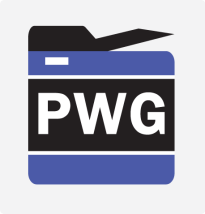 It takes a core group of very dedicated people to get a PP created or updated.
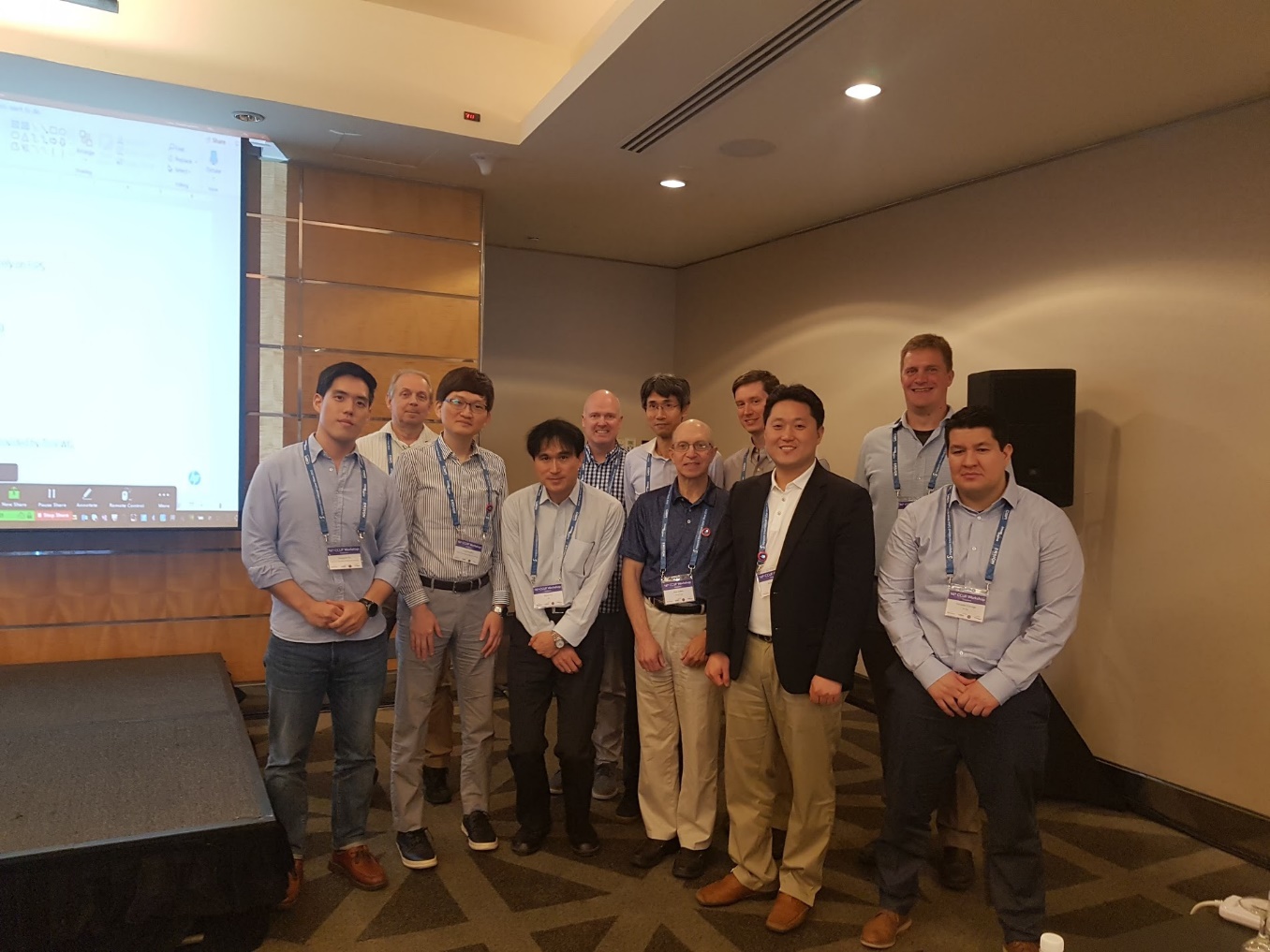 Copyright © 2019 The Printer Working Group. All rights reserved.
26
26
Lessons Learned
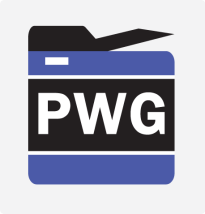 It took much longer than we expected or planned to create or update the HCD PP, so don’t expect a new orupdate PP to be developed quickly either. 
The Schemes that sponsor an PP or cPP need to commit the necessary resources support from the beginning to the TC/iTC to address questions/concerns/issues as they come up.
If you pull in requirements into a PP from other PPs or cPPs, ensure these requirements are assessed to make sure they apply to the PP they are being inserted into or modify them so they apply.
Copyright © 2019 The Printer Working Group. All rights reserved.
27
27
Lessons Learned
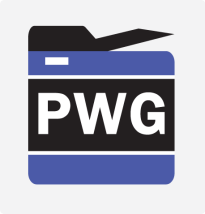 Have a plan and process in place from the beginning for updating a PP once it is approved, because updates will be needed.
Make sure you get the involvement from vendors, consultants, and CCTLs as well as the Schemes in developing the requirements that are to go into aPP.
Make sure assurance activities are consistent withtheir corresponding requirements and can be performed by vendors and CCTLs
Have a process in place from the beginning toobtain interpretations and questions on requirements or assurance activities as the PP is being created, and more importantly, as the PP is being implemented.
Copyright © 2019 The Printer Working Group. All rights reserved.
28
28
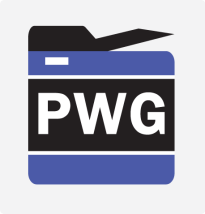 HCD TC to HCD iTC Transition
Copyright © 2019 The Printer Working Group. All rights reserved.
29
29
HCD  HCD iTC Transition
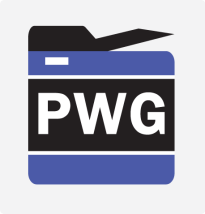 Questions that need to be addressed:
Leadership
Probably the most important question now -- who will take on the following roles defined in the ToR:
iTC Chair  -- Kwangwoo Lee
iTC Vice-Chair – Alan Sukert
Record Manager (aka “Secretary”)  -- TBD
Technical Editor(s) – Alan Sukert, Brian Volkov, Gerardo Colunga
How do we determine who takes each role and when will thatoccur
How long the terms of office will be for each of these roles
The original thought was that theses roles would be “voluntary” interms of how they are assigned and the term would be for as longas the volunteers wanted to serve in that role.
Do we (or should we) make this more formal?
Copyright © 2019 The Printer Working Group. All rights reserved.
30
30
HCD  HCD iTC Transition
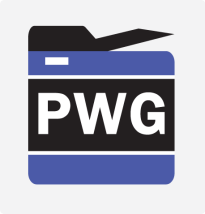 Questions that need to be addressed:
What iTC or TC, if any, should we pattern the formation and processes of the HCD iTC after –
Network Device – Most Likely this one
Full Drive Encryption
OS
Some other TC
None of the above
Should the HCD iTC implement some type of “NIT” process like the ND iTC has where a small team develops any interpretations needed? Yes
If so, how soon after formation of the iTC – Defer to 1 year after initiate iTC
Copyright © 2019 The Printer Working Group. All rights reserved.
31
31
HCD  HCD iTC Transition
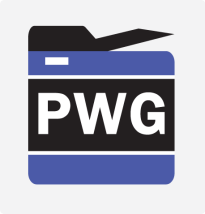 Questions that need to be addressed:
How should we handle comments against the cPP drafts?
How often should the HCD iTC meet
We have the Spring and Fall Face-to-Face Meetings as part of the CCUF now; do we need additional Face-to-Face Meetings beyond these two?
If so, where would we hold them
Should we have monthly Conference Calls, and if so how often – Yes; may even need to go to more frequent (weekly or bi-weekly as needed)
iTC participation
Should we have some type of minimum participation requirement on the part of a voting entity to allow that entity to vote
How do we get as many vendors, labs and schemes as possible to participate in the iTC
Copyright © 2019 The Printer Working Group. All rights reserved.
32
32
HCD  HCD iTC Transition
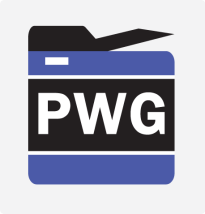 Questions that need to be addressed:
How often should we update the ToR
How often should we issue updates to the HCD cPP
Major version update (e.g., 1.0 → 2.0) once 1-2 years and minor updates at least once every six months
Some other cadence
Copyright © 2019 The Printer Working Group. All rights reserved.
33
33
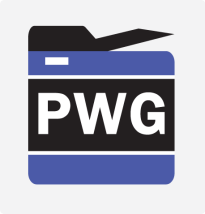 Updates Since the September 
HCD TC Face-to-Face
Copyright © 2019 The Printer Working Group. All rights reserved.
34
34
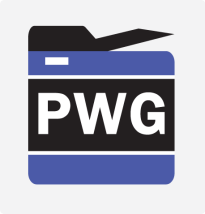 As of 11/11/19 CCMC still had not started to vote on ToR and ESR submitted by HCD WG
“Supposed to take 1-2 months to complete”
We hope this gets done in Jan/Feb 2020
At the 11/11/19 HCD TC Conference Call, JBMIA indicated that they support inclusion of the “roots of trust” requirement into the ESR and will recommend that to JBMIA
New Version (0.8) of the HCD Key persons and affiliations list issued
Added the members of Industry SMEs/Certification Body SME
Updated the key person roles (Chairperson, Deputy Chairperson, CCD Liaison, Technical Editors) based on the agreement of CCUF F2F meeting in Singapore (2019) and ToR
Copyright © 2019 The Printer Working Group. All rights reserved.
35
35
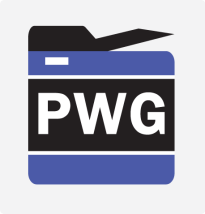 Learned that the HCD iTC can update the ESR without requiring CCDB approval; CCDB approval is only required for supporting documents
HCD iTC editors have started setting up environment on GitHub to transfer HCD PP v1.1 into cPP (SFRs) and Supporting Document(Assurance Activities) GitHub templates so when iTC is approved “we can hit the ground running”
Copyright © 2019 The Printer Working Group. All rights reserved.
36
36
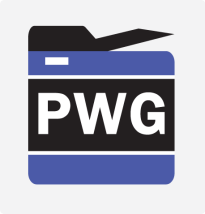 HCD Security Guide Status
Copyright © 2019 The Printer Working Group. All rights reserved.
37
37
Next Steps – HCD cPP v1.0
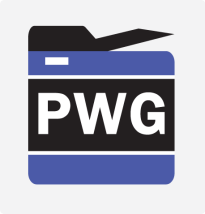 Implement the transition from the HCD TC  HCD iTC
Complete GitHub setup
Set up iTC processes and operating procedures
Have the first iTC meeting
Start work on HCD cPP v1.0
Develop detailed plan for development, review and release of HCD cPP v1.0
Determine detailed list of issues for HCD iTC to review for inclusion in HCD cPP v1.0
Generate subgroup to divide issues for easier cPP generation
Generate first HCD cPP v1.0 draft
Update and review drafts as necessary to create “final” version
Get iTC review and approval for “final” version
Release HCD cPP v1.0
Copyright © 2019 The Printer Working Group. All rights reserved.
38
38
Next Steps – Security Guide
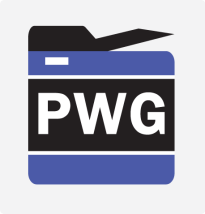 Develop Initial Draft Version
Review content with IDS WG at Conference Calls and F2F Meetings as it is created
Develop Final Draft
Obtain PWG Approval Process
Copyright © 2019 The Printer Working Group. All rights reserved.
39
39
Next Steps – IDS WG
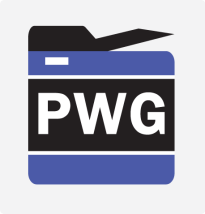 Next IDS Conference Call – Dec 12th (last one for 2019)
First 2020 IDS Conference Call – Jan 9th and/or Jan 23rd (depends on what happens at Dec 9th, 2019 HCD TC Conference Call)
Next IDS Face-to-Face Meeting probably Feb 4, 2020
Start looking at involvement in other HCD standards activities starting in 2020
Copyright © 2019 The Printer Working Group. All rights reserved.
40
40